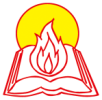 天主教香港聖經協會
「讀主言‧入主心」聖經金句日曆
2020年1月1日星期三             十二月初七
天主之母聖瑪利亞                     節日Solemnity of Mary, Mother of God
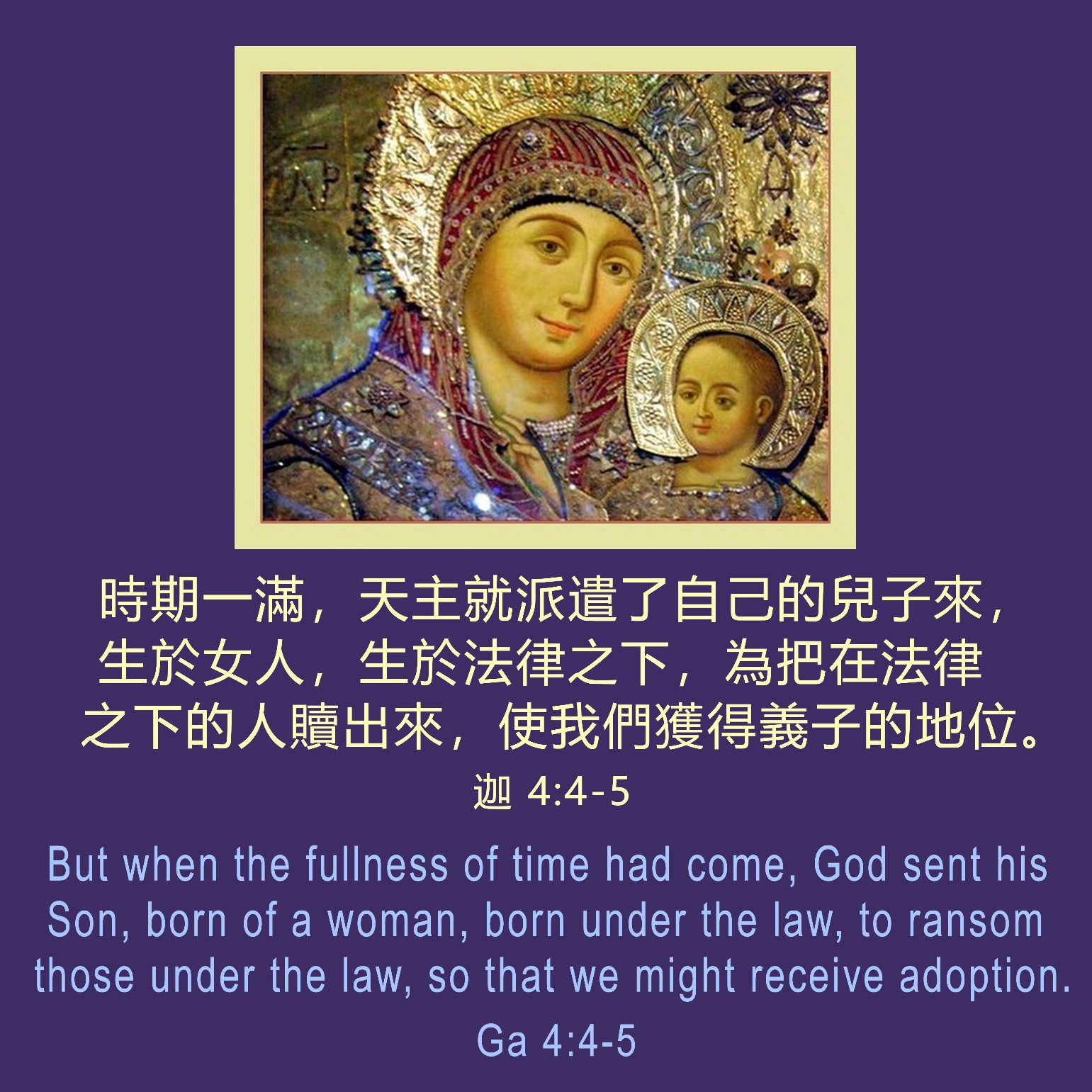 手機接收金句:Whatsapp 9854 7532  facebook.com/HKCBA1973
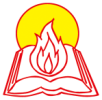 天主教香港聖經協會
「讀主言‧入主心」聖經金句日曆
2020年1月2日星期四                 十二月初八聖巴西略與聖額我略．納齊安(主教、聖師)   紀念 Ss Basil the Great & Gregory Nazianzen
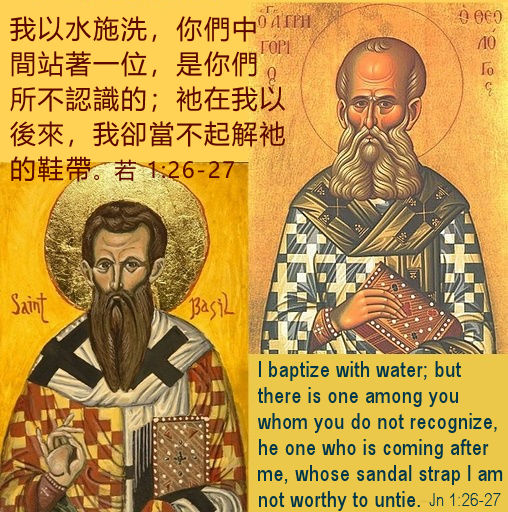 手機接收金句:Whatsapp 9854 7532  facebook.com/HKCBA1973
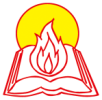 天主教香港聖經協會
「讀主言‧入主心」聖經金句日曆
2020年1月3日星期五              十二月初九聖誕期平日
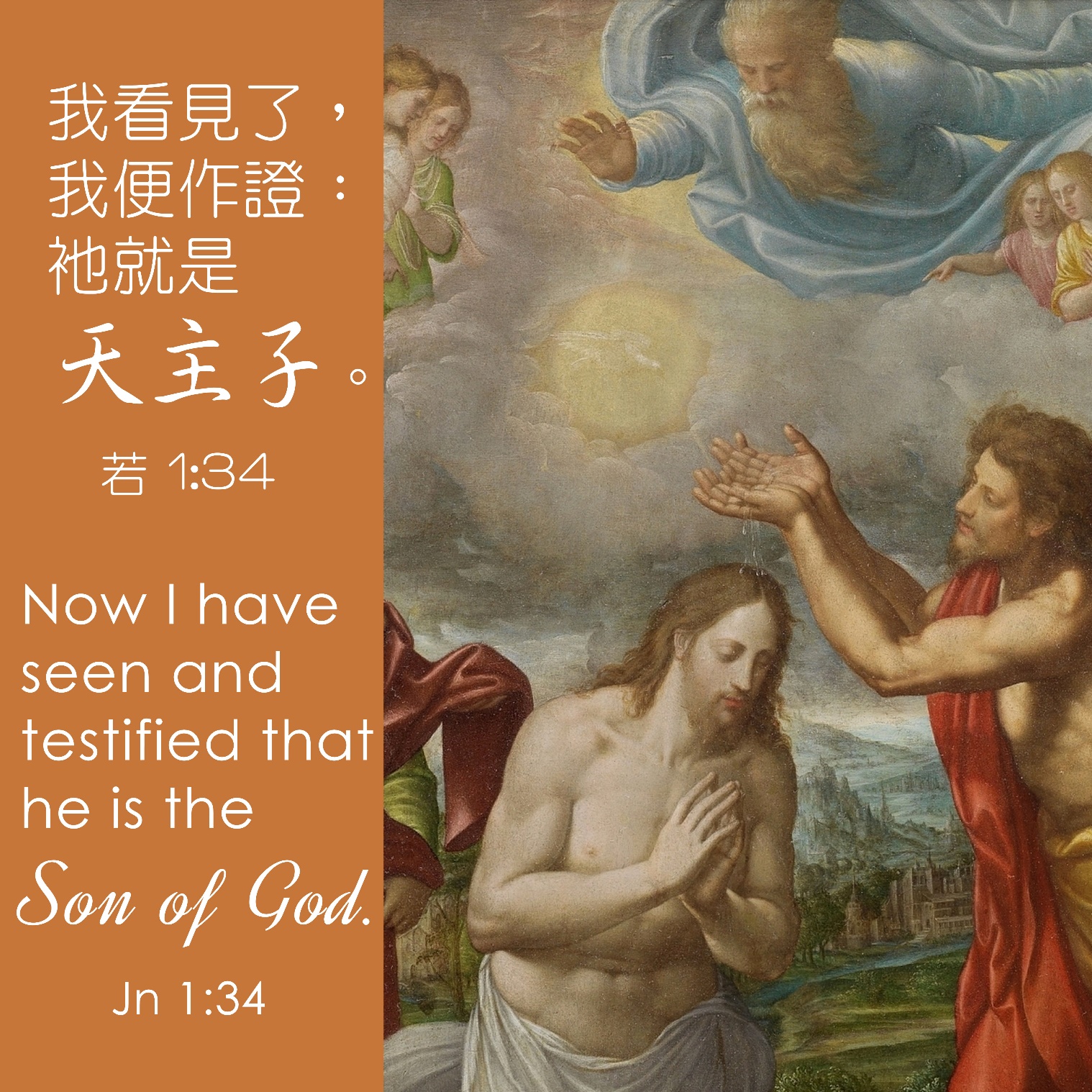 手機接收金句:Whatsapp 9854 7532  facebook.com/HKCBA1973
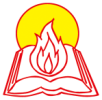 天主教香港聖經協會
「讀主言‧入主心」聖經金句日曆
2020年1月4日星期六             十二月初十將臨期第一周
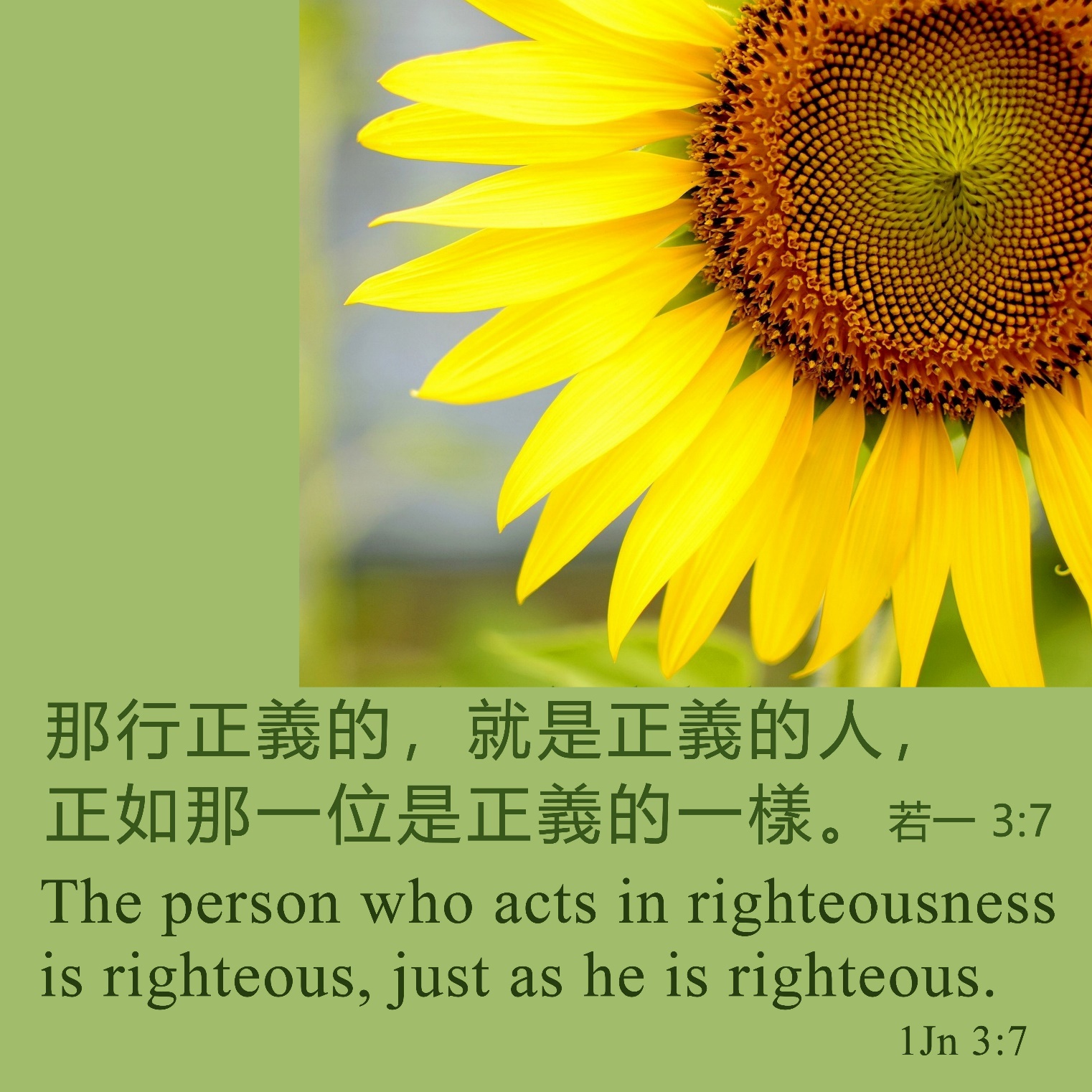 手機接收金句:Whatsapp 9854 7532  facebook.com/HKCBA1973
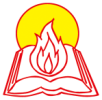 天主教香港聖經協會
「讀主言‧入主心」聖經金句日曆
2020年1月5日主日             十二月十一主顯節                              節日
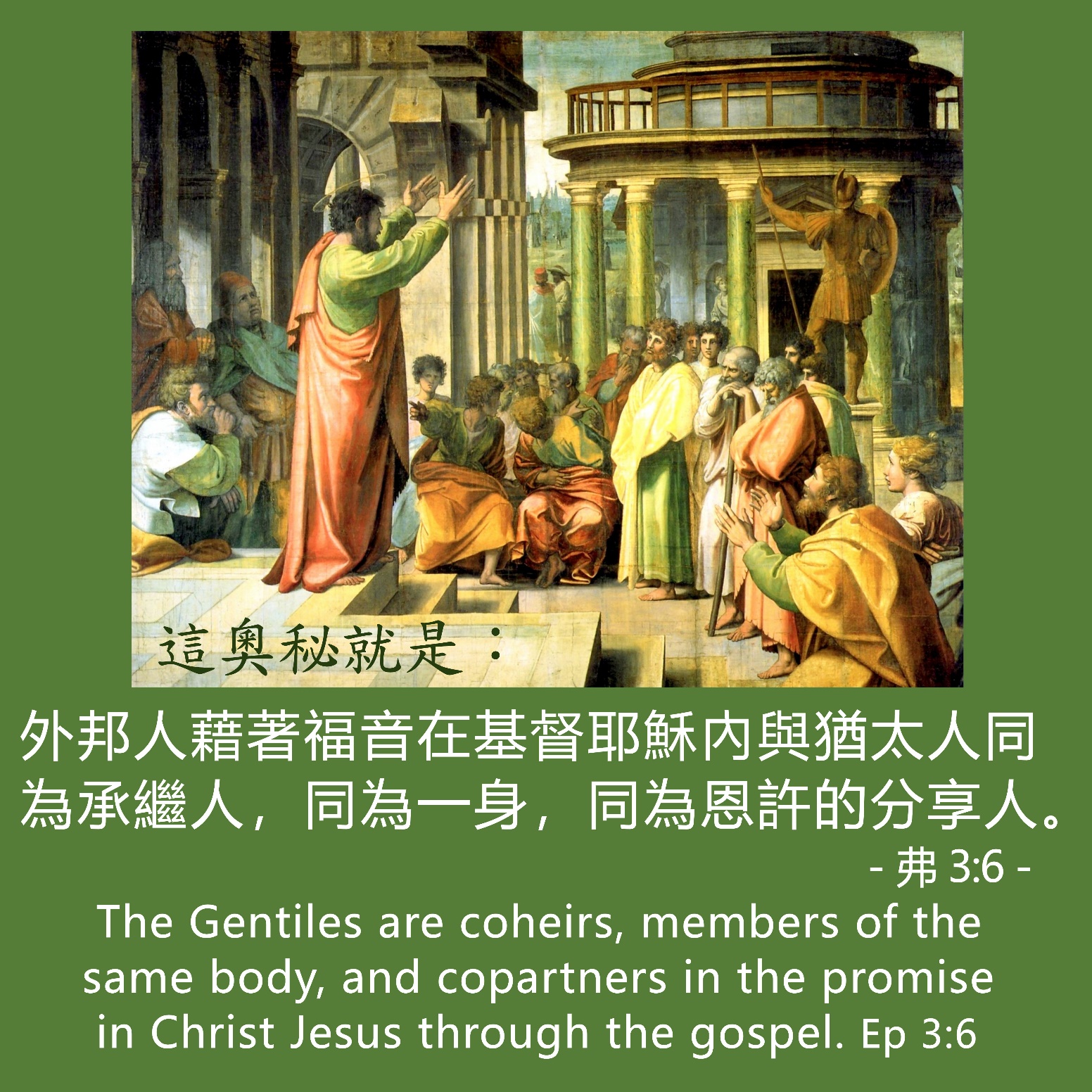 手機接收金句:Whatsapp 9854 7532  facebook.com/HKCBA1973
天主教香港聖經協會
「讀主言‧入主心」聖經金句日曆
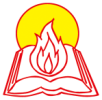 2020年1月6日星期一              十二月十二主顯節後星期一                        小寒
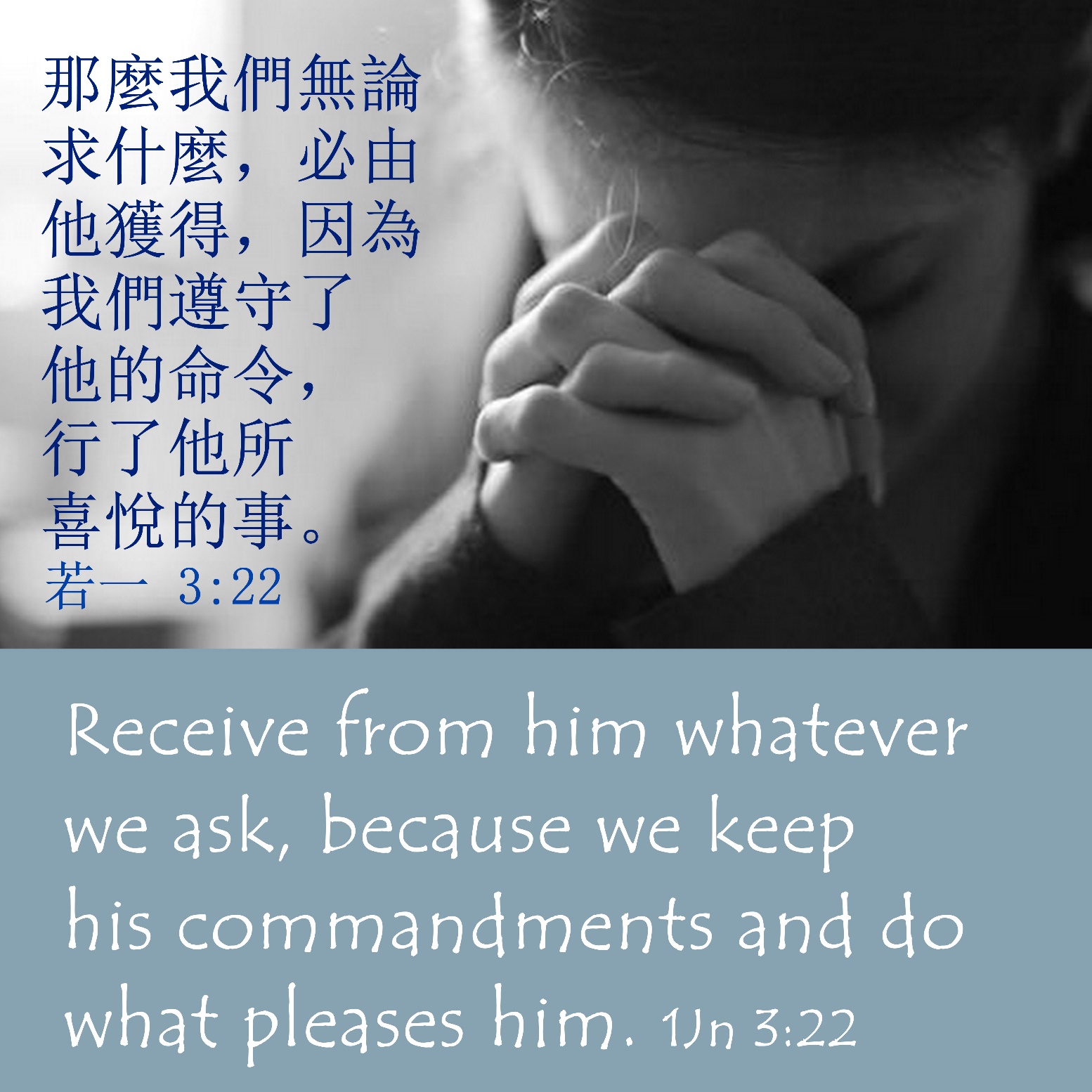 手機接收金句:Whatsapp 9854 7532  facebook.com/HKCBA1973
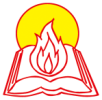 天主教香港聖經協會
「讀主言‧入主心」聖經金句日曆
2020年1月7日星期二             十二月十三主顯節後星期二
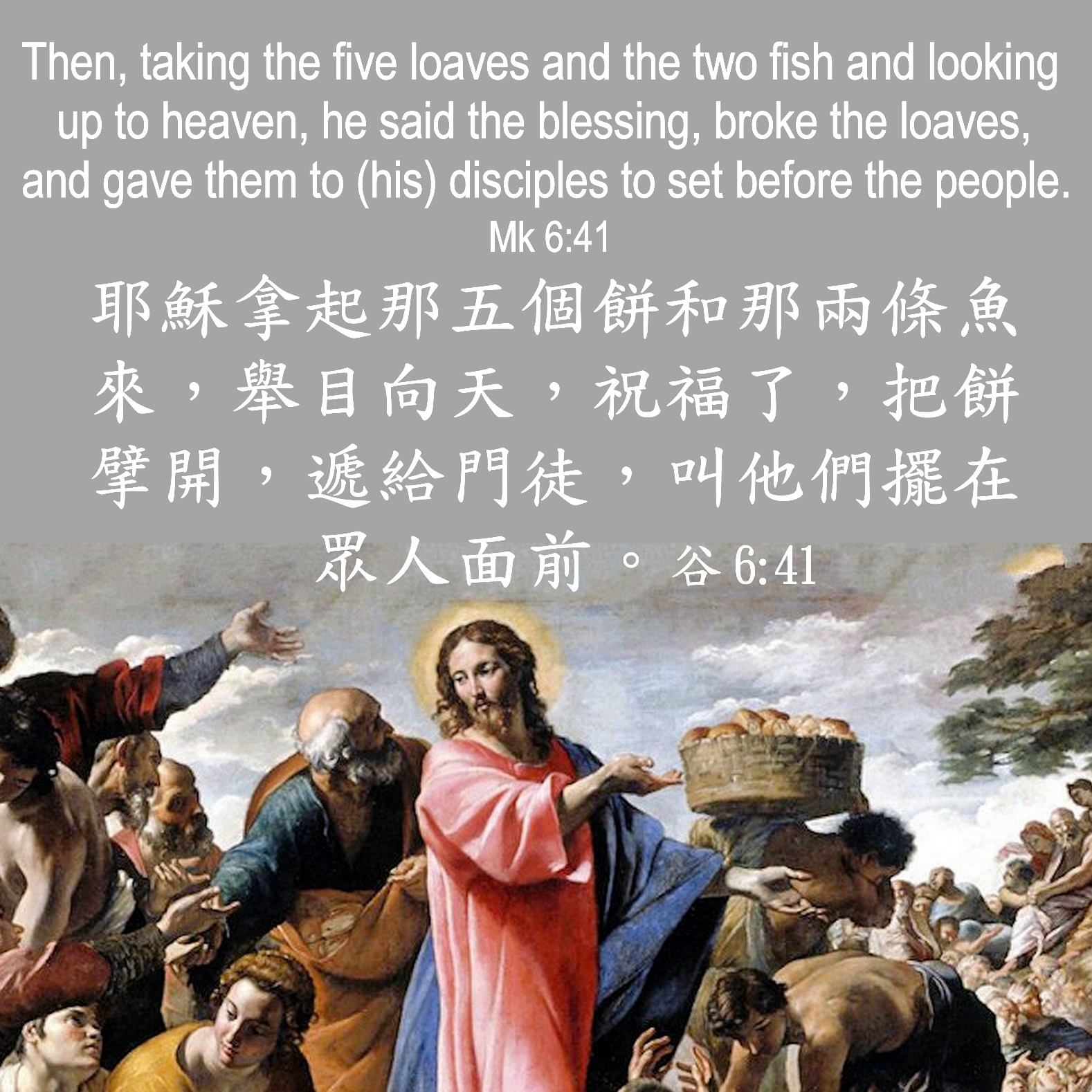 手機接收金句:Whatsapp 9854 7532  facebook.com/HKCBA1973
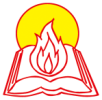 天主教香港聖經協會
「讀主言‧入主心」聖經金句日曆
2020年1月8日星期三              十二月十四主顯節後星期三
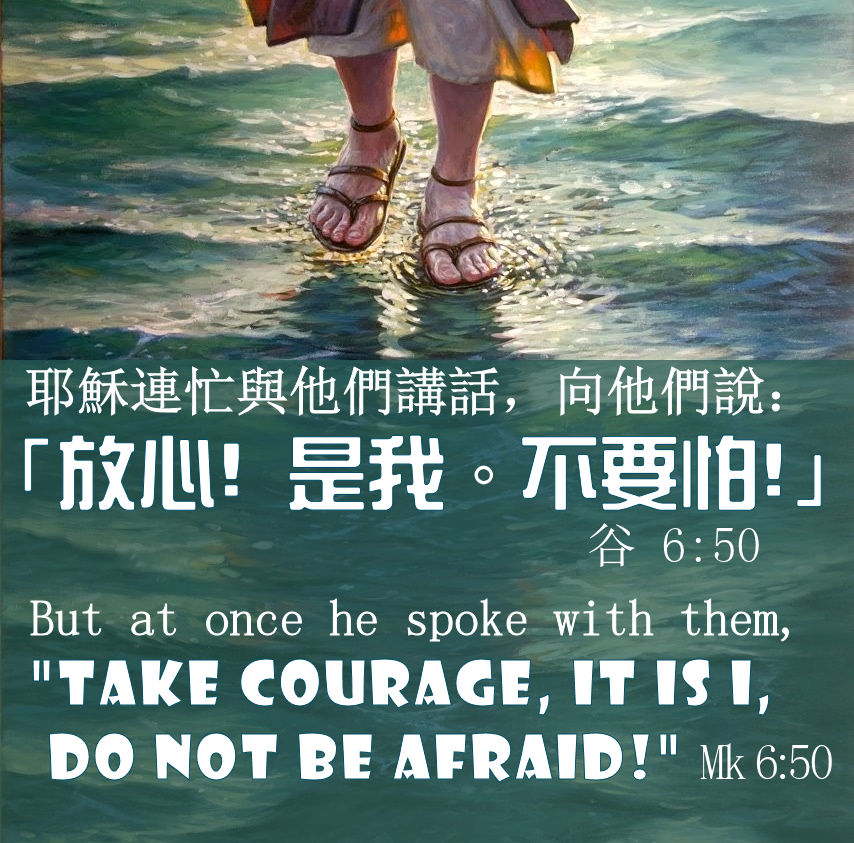 手機接收金句:Whatsapp 9854 7532  facebook.com/HKCBA1973
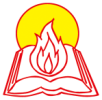 天主教香港聖經協會
「讀主言‧入主心」聖經金句日曆
2020年1月9日星期四                十二月十五主顯節後星期四
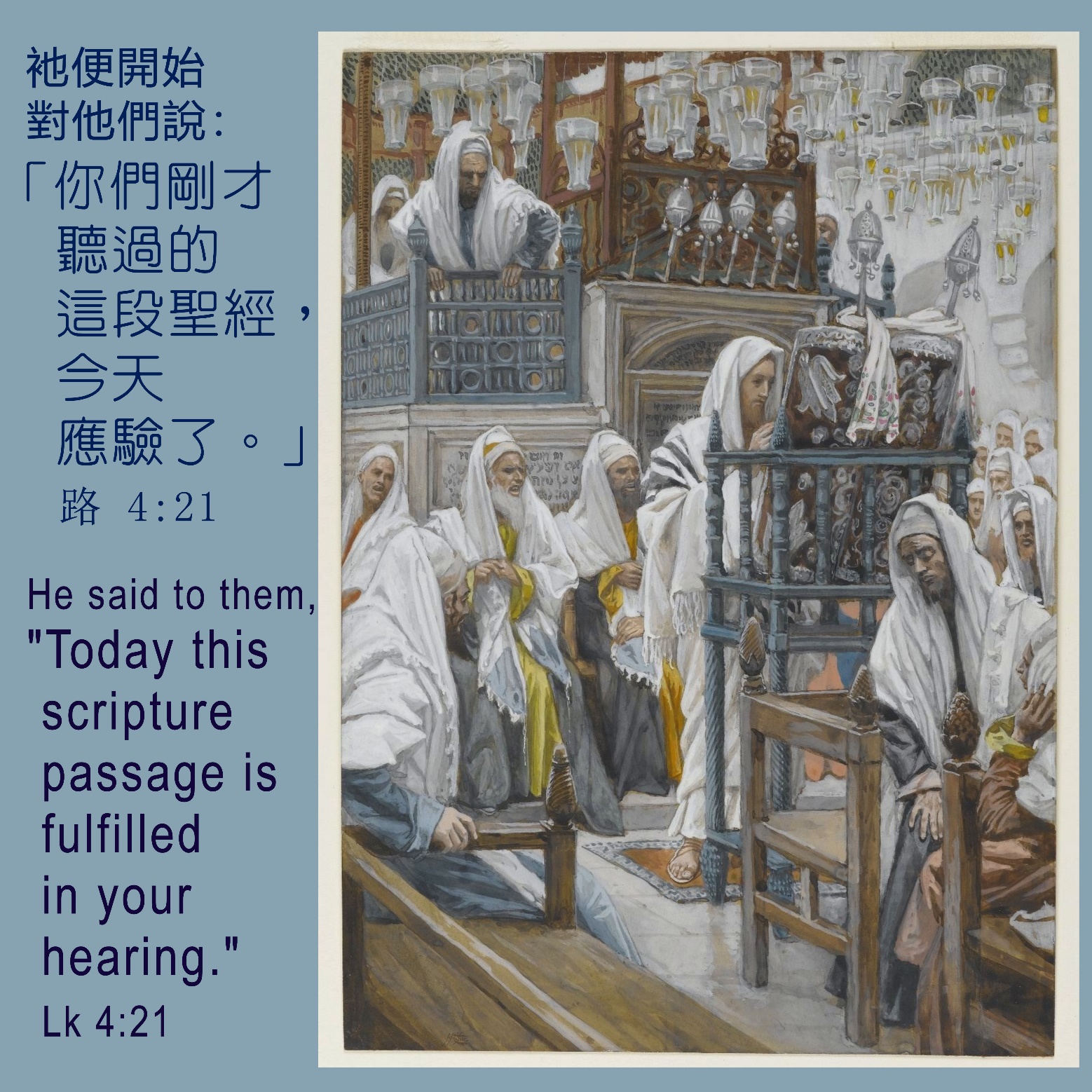 手機接收金句:Whatsapp 9854 7532  facebook.com/HKCBA1973
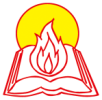 天主教香港聖經協會
「讀主言‧入主心」聖經金句日曆
2020年1月10日星期五           十二月十六主顯節後星期五
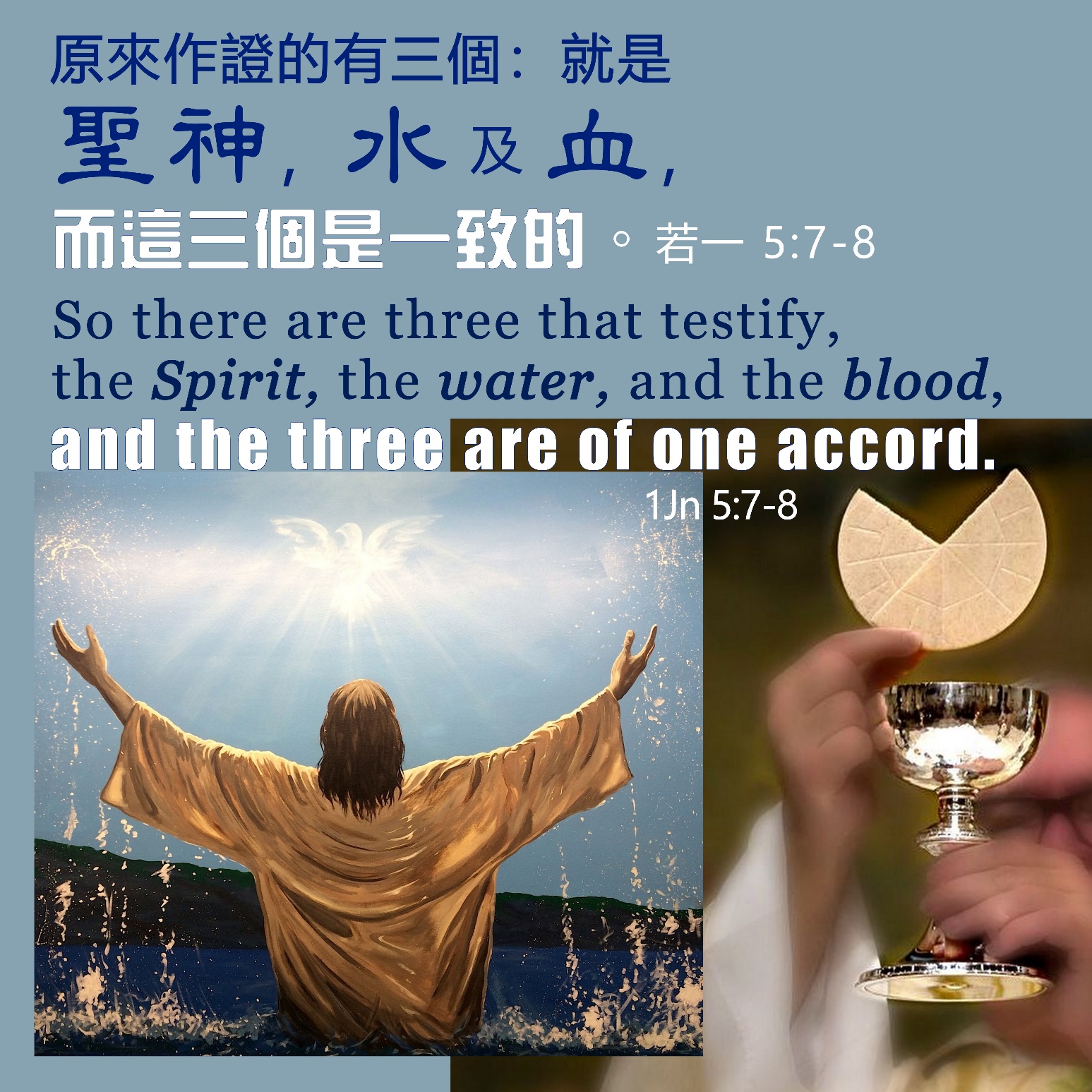 手機接收金句:Whatsapp 9854 7532  facebook.com/HKCBA1973
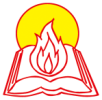 天主教香港聖經協會
「讀主言‧入主心」聖經金句日曆
2020年1月11日星期六           十二月十七主顯節後星期六
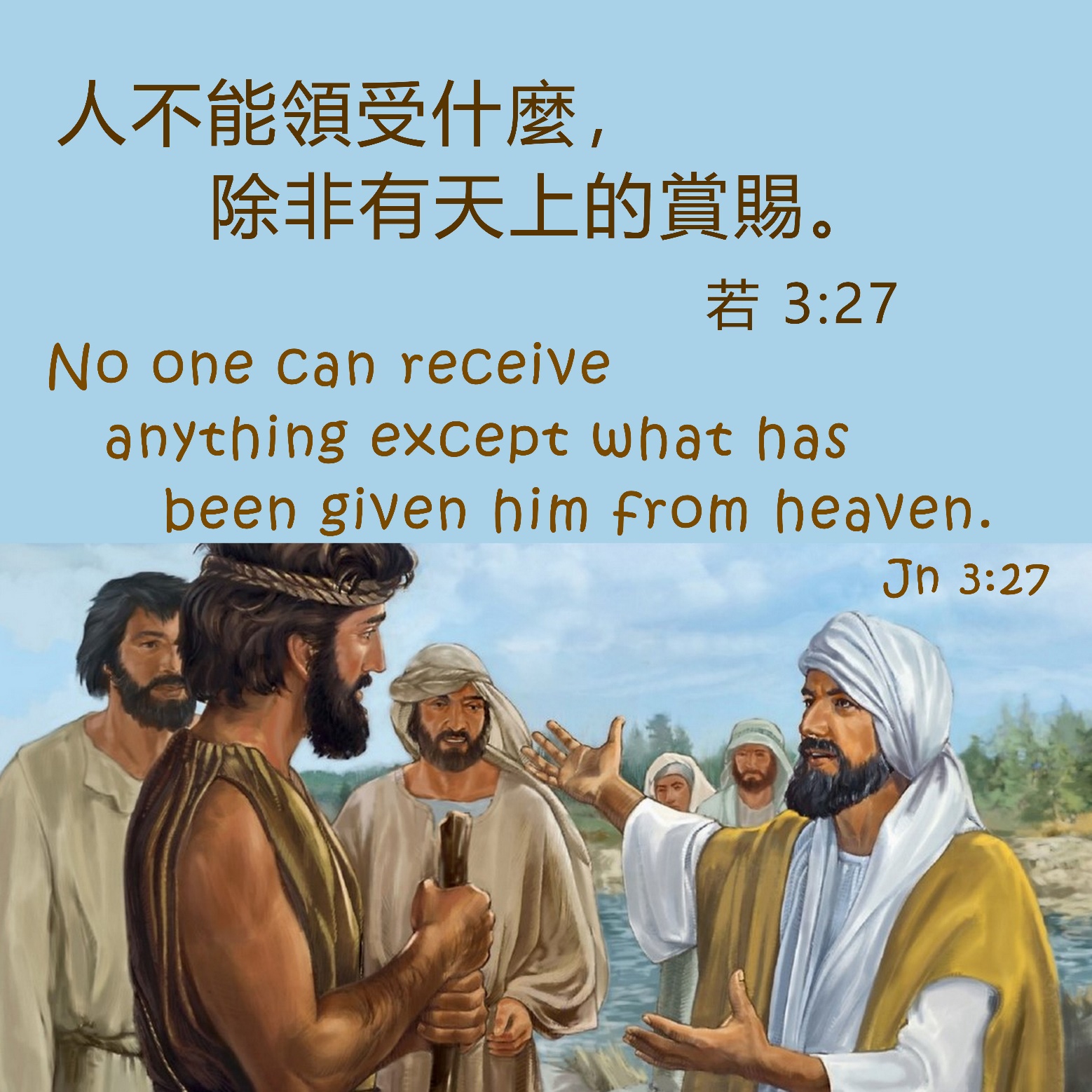 手機接收金句:Whatsapp 9854 7532  facebook.com/HKCBA1973
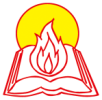 天主教香港聖經協會
「讀主言‧入主心」聖經金句日曆
2020年1月12日主日              十二月十八主受洗節                              慶日
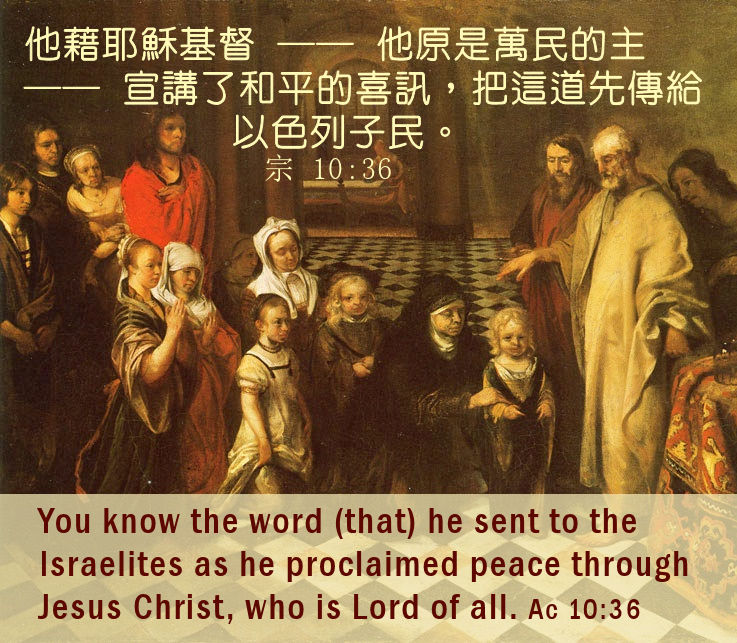 手機接收金句:Whatsapp 9854 7532  facebook.com/HKCBA1973
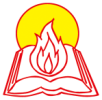 天主教香港聖經協會
「讀主言‧入主心」聖經金句日曆
2020年1月13日星期一           十二月十九常年期第一周
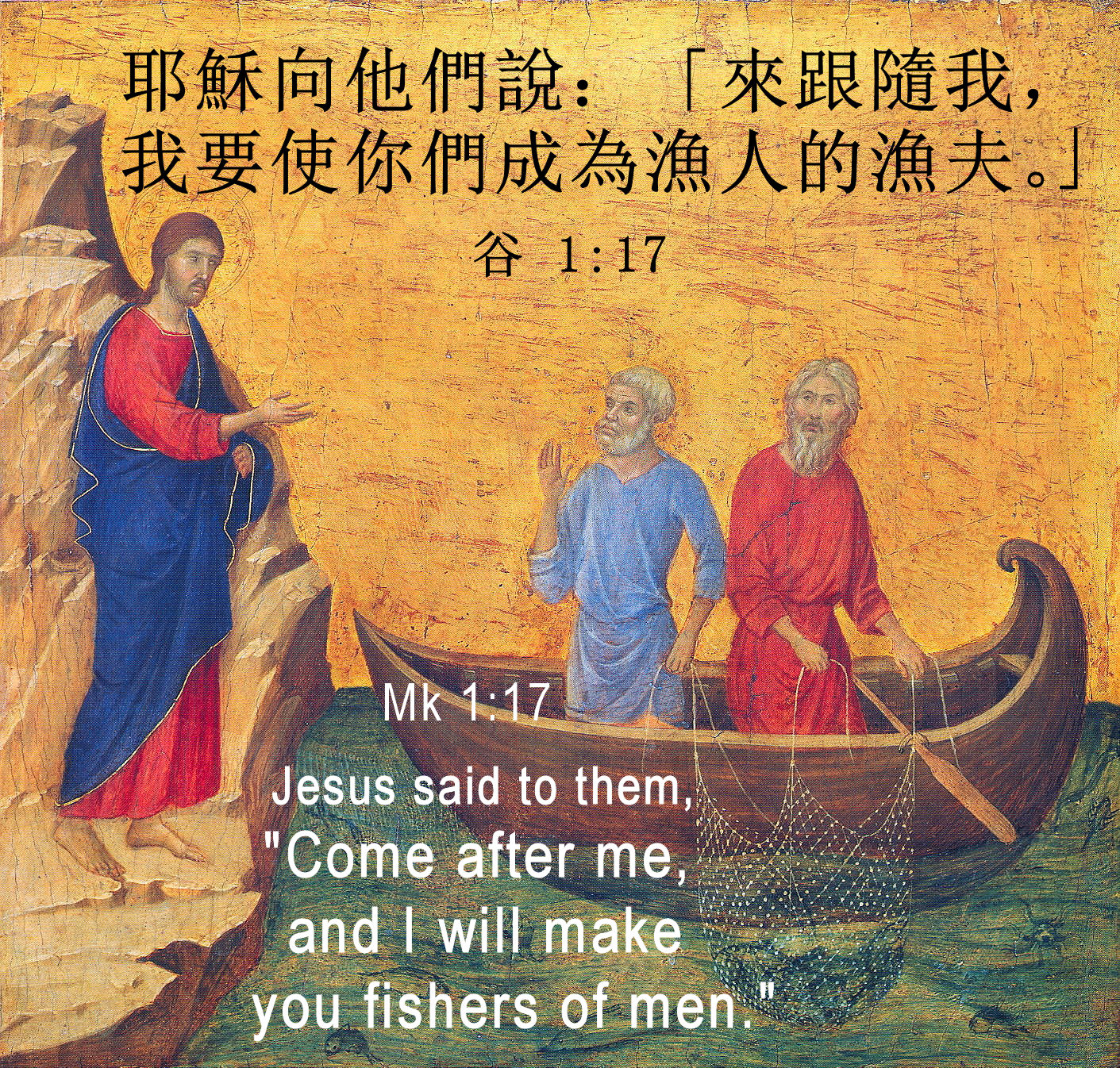 手機接收金句:Whatsapp 9854 7532  facebook.com/HKCBA1973
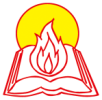 天主教香港聖經協會
「讀主言‧入主心」聖經金句日曆
2020年1月14日星期二             十二月二十
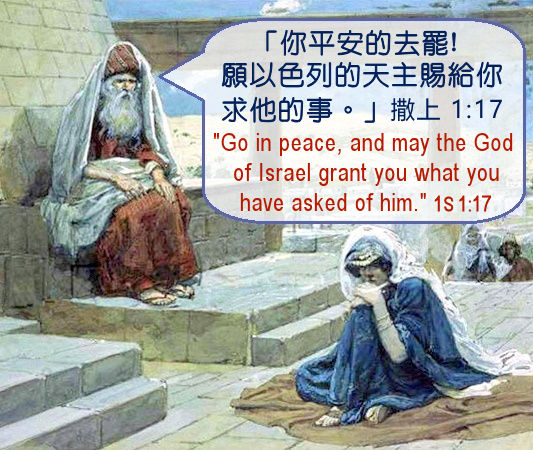 手機接收金句:Whatsapp 9854 7532  facebook.com/HKCBA1973
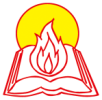 天主教香港聖經協會
「讀主言‧入主心」聖經金句日曆
2020年1月15日星期三            十二月廿一
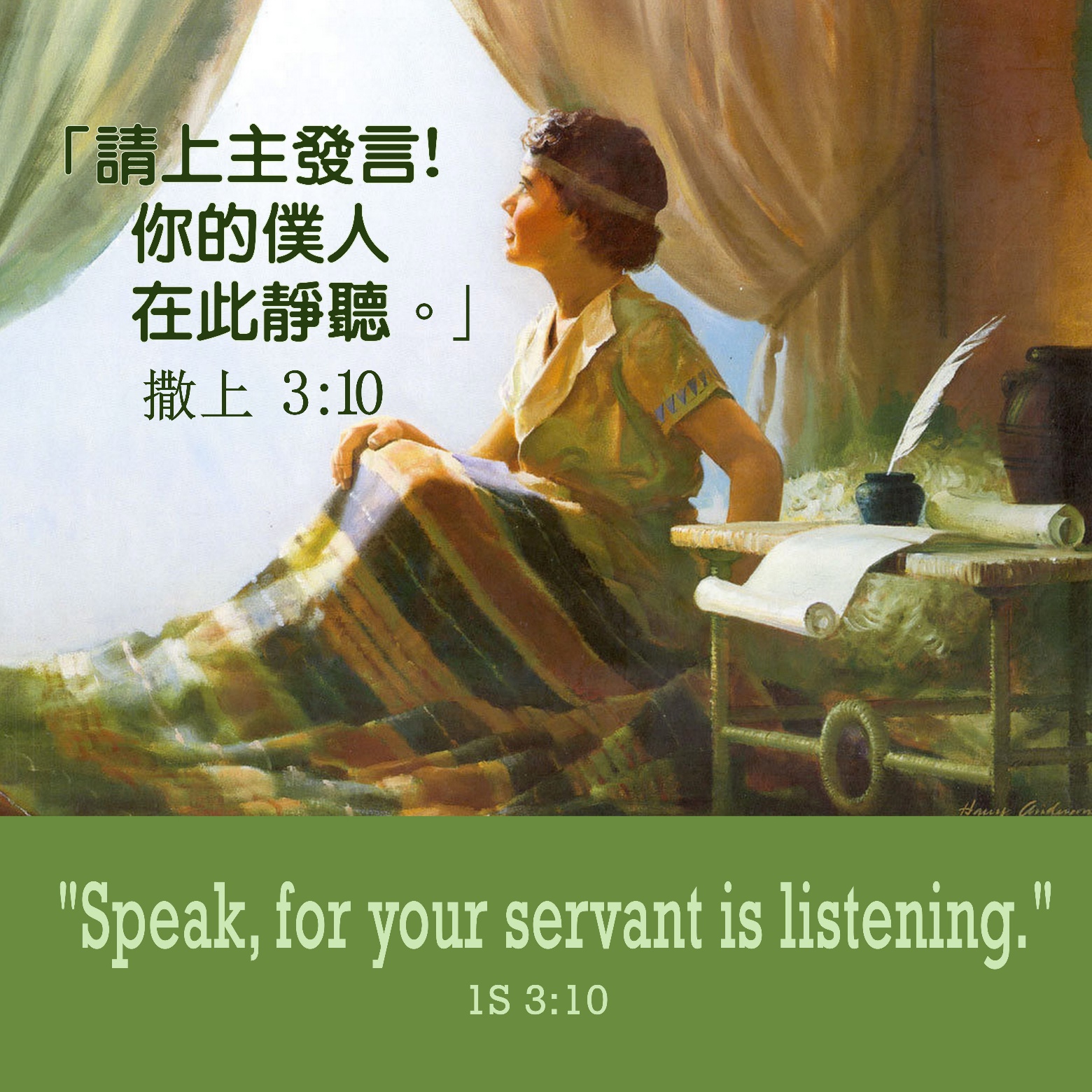 手機接收金句:Whatsapp 9854 7532  facebook.com/HKCBA1973
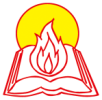 天主教香港聖經協會
「讀主言‧入主心」聖經金句日曆
2020年1月16日星期四            十二月廿二
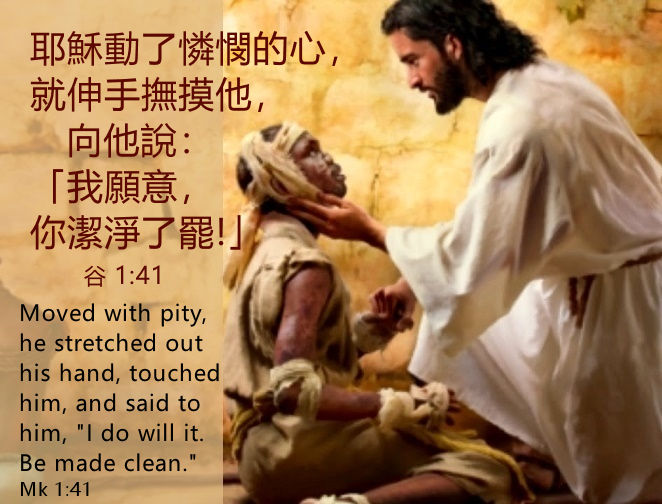 手機接收金句:Whatsapp 9854 7532  facebook.com/HKCBA1973
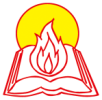 天主教香港聖經協會
「讀主言‧入主心」聖經金句日曆
2020年1月17日星期五          十二月廿三聖安當 (院長)                        紀念
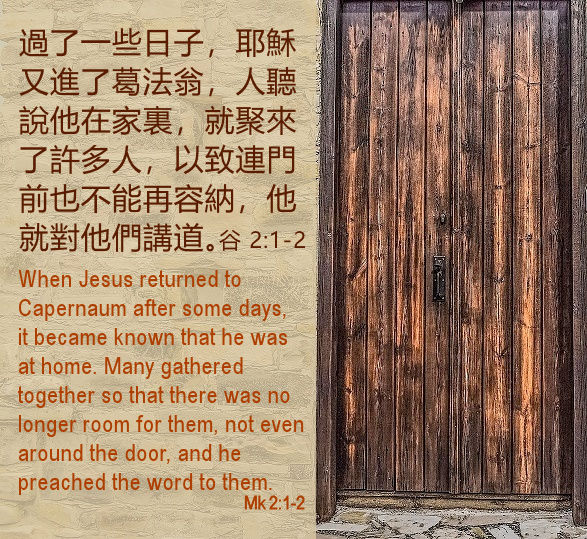 手機接收金句:Whatsapp 9854 7532  facebook.com/HKCBA1973
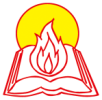 天主教香港聖經協會
「讀主言‧入主心」聖經金句日曆
2020年1月18日星期六           十二月廿四常年期第一周
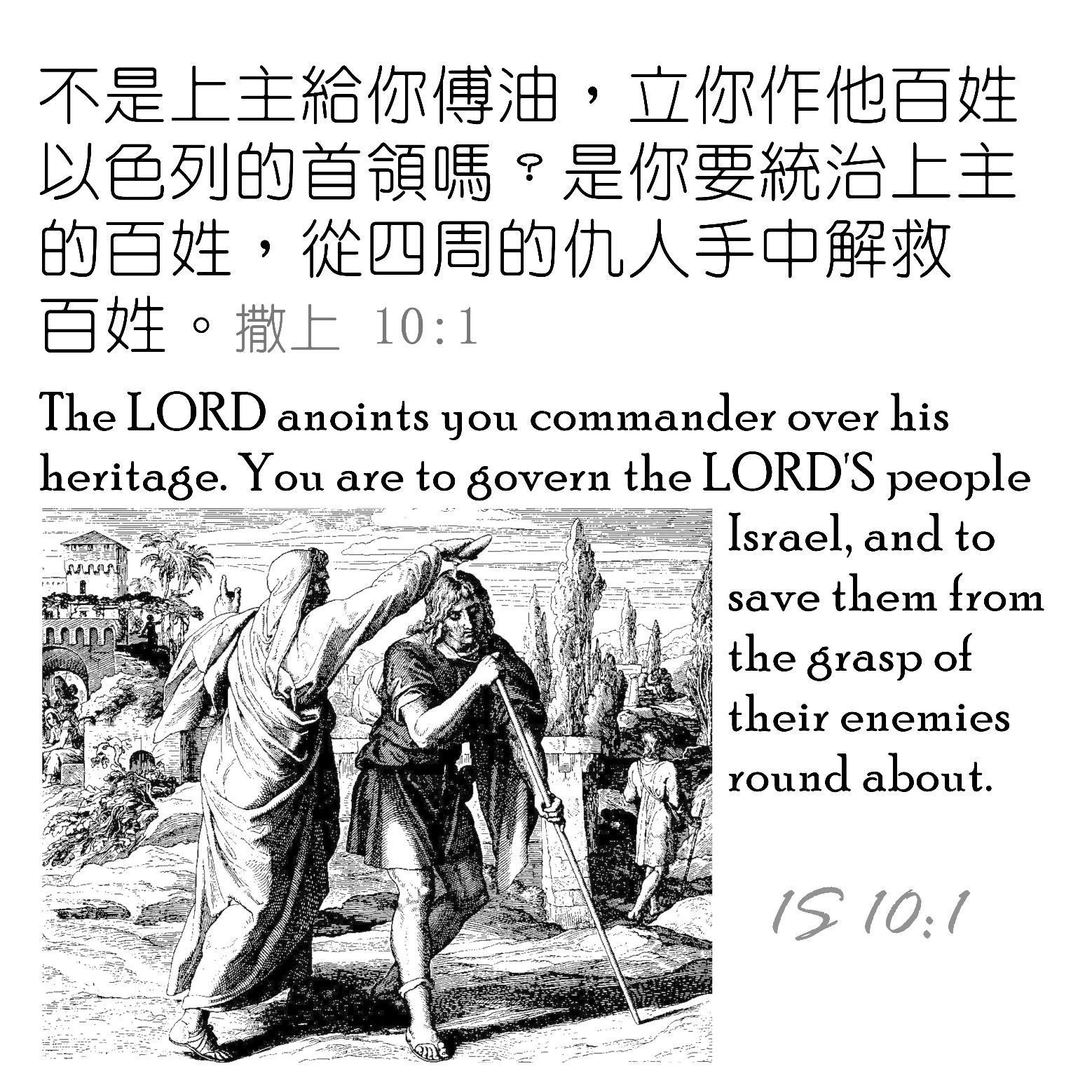 手機接收金句:Whatsapp 9854 7532  facebook.com/HKCBA1973
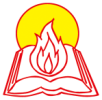 天主教香港聖經協會
「讀主言‧入主心」聖經金句日曆
2020年1月19日主日              十二月廿五常年期第二主日
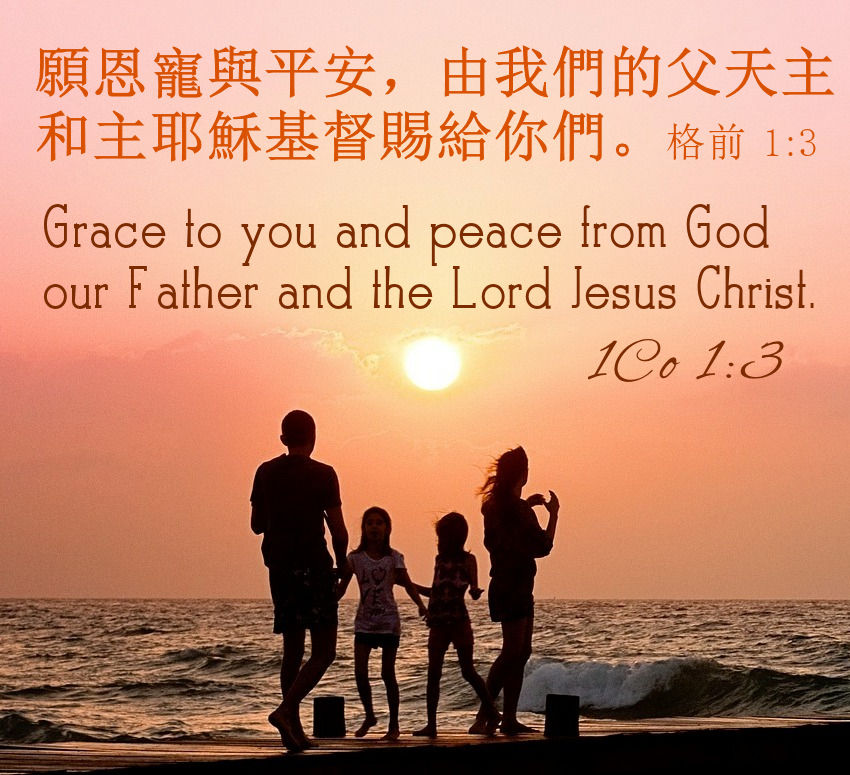 手機接收金句:Whatsapp 9854 7532  facebook.com/HKCBA1973
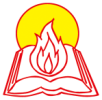 天主教香港聖經協會
「讀主言‧入主心」聖經金句日曆
2020年1月20日星期一           十二月廿六常年期第二周                         大寒
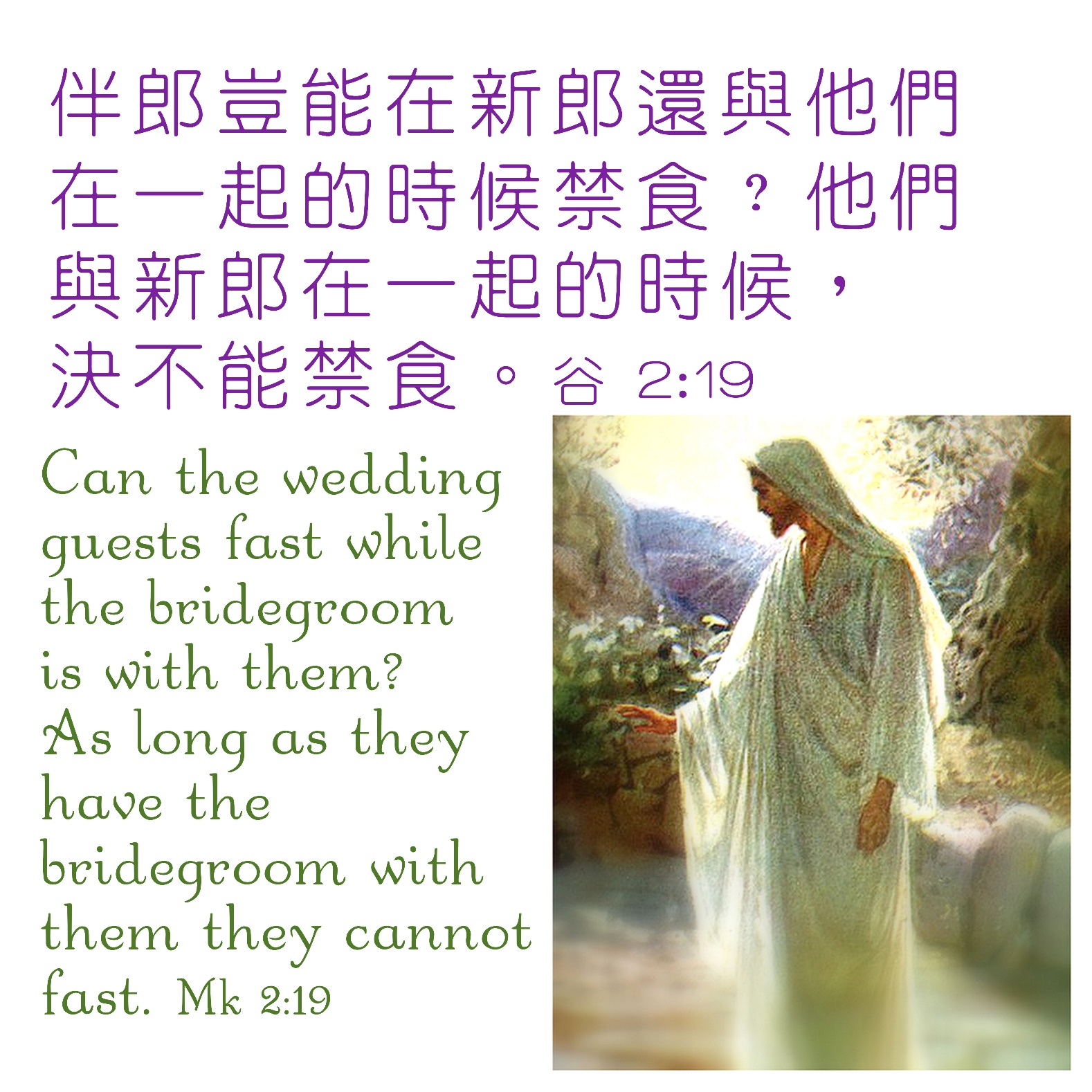 手機接收金句:Whatsapp 9854 7532  facebook.com/HKCBA1973
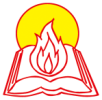 天主教香港聖經協會
「讀主言‧入主心」聖經金句日曆
2020年1月21日星期二           十二月廿七聖依搦斯 (貞女、殉道)                紀念
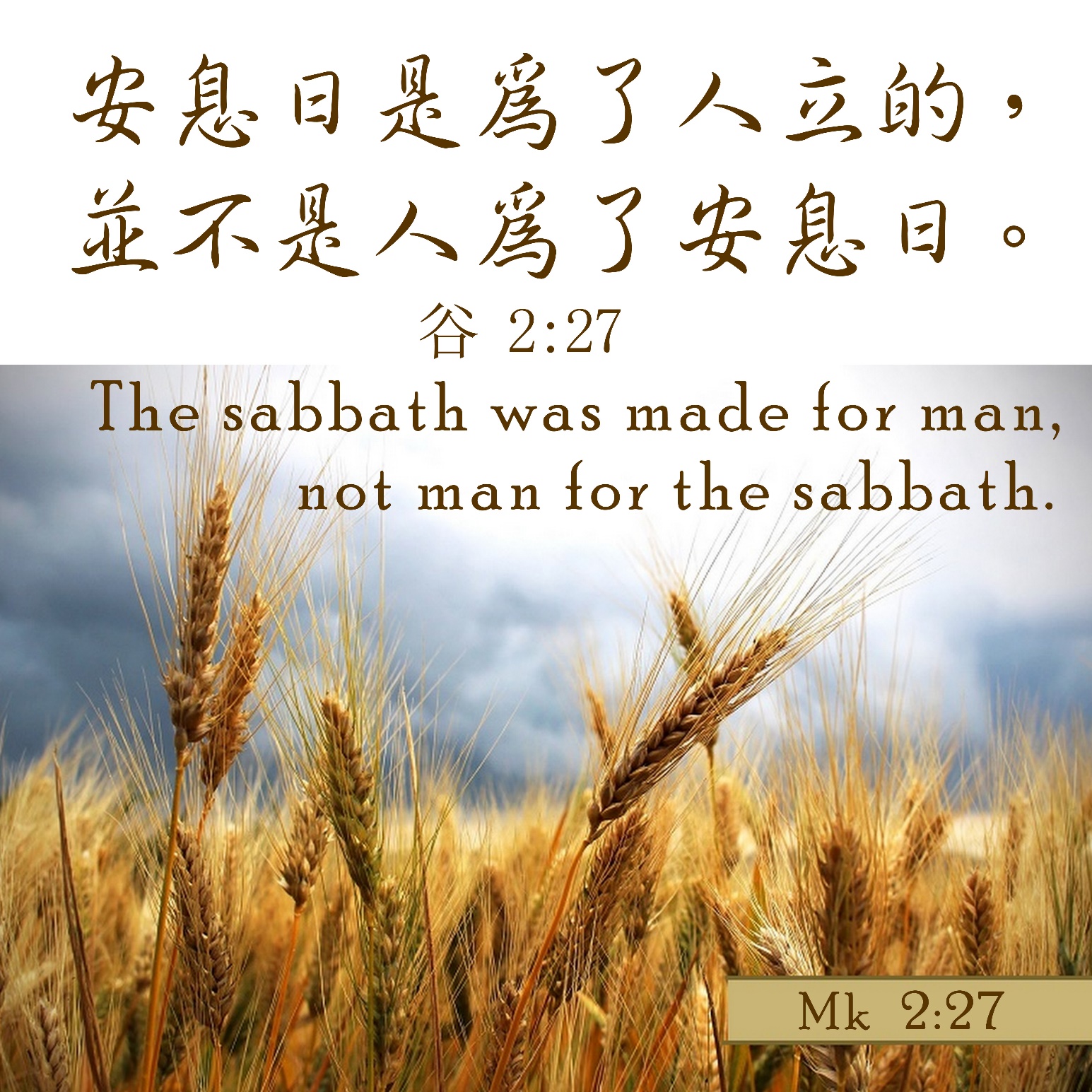 手機接收金句:Whatsapp 9854 7532  facebook.com/HKCBA1973
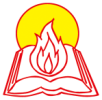 天主教香港聖經協會
「讀主言‧入主心」聖經金句日曆
2020年1月22日星期三            十二月廿八常年期第二周
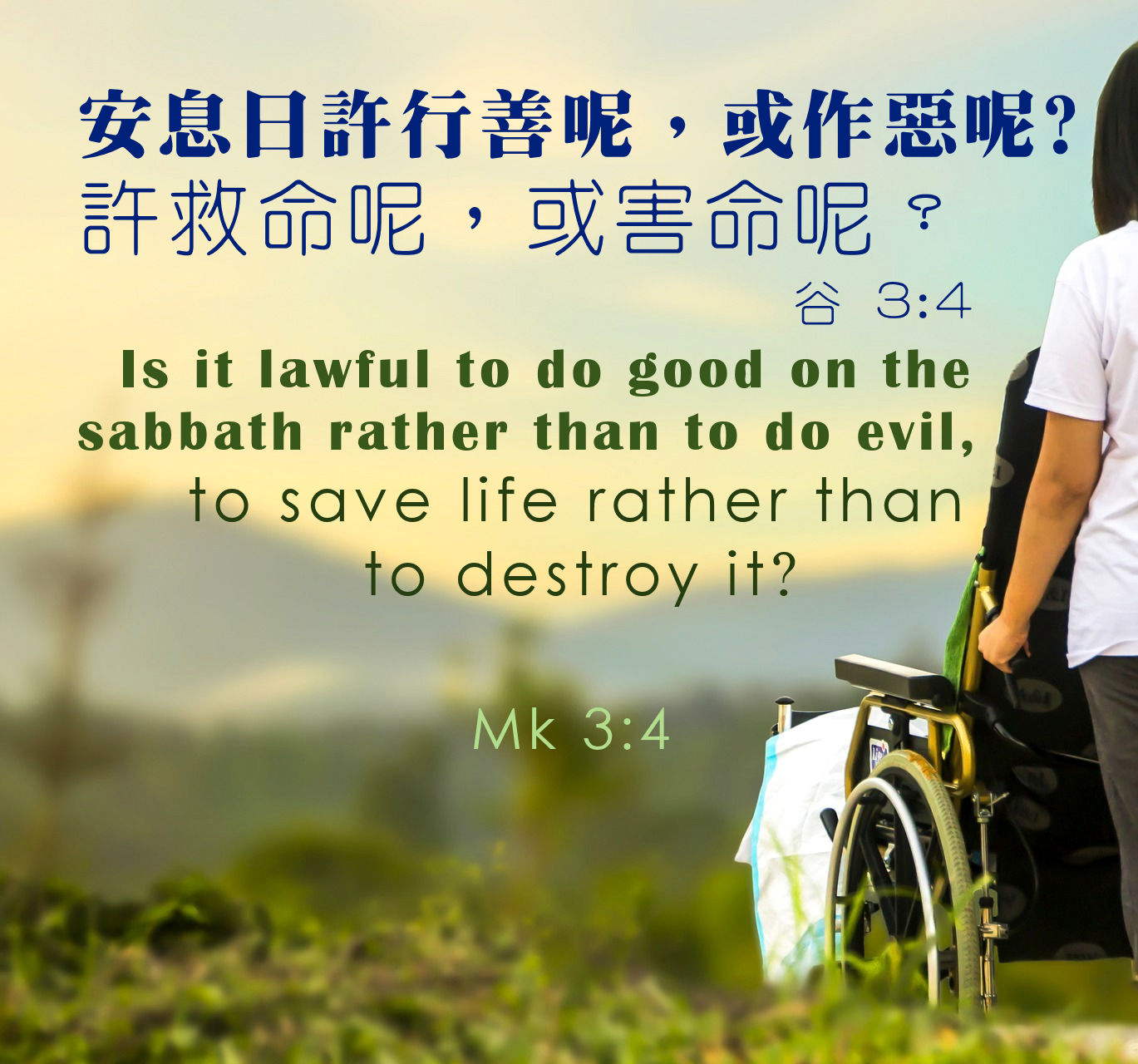 手機接收金句:Whatsapp 9854 7532  facebook.com/HKCBA1973
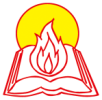 天主教香港聖經協會
「讀主言‧入主心」聖經金句日曆
2020年1月23日星期四           十二月廿九
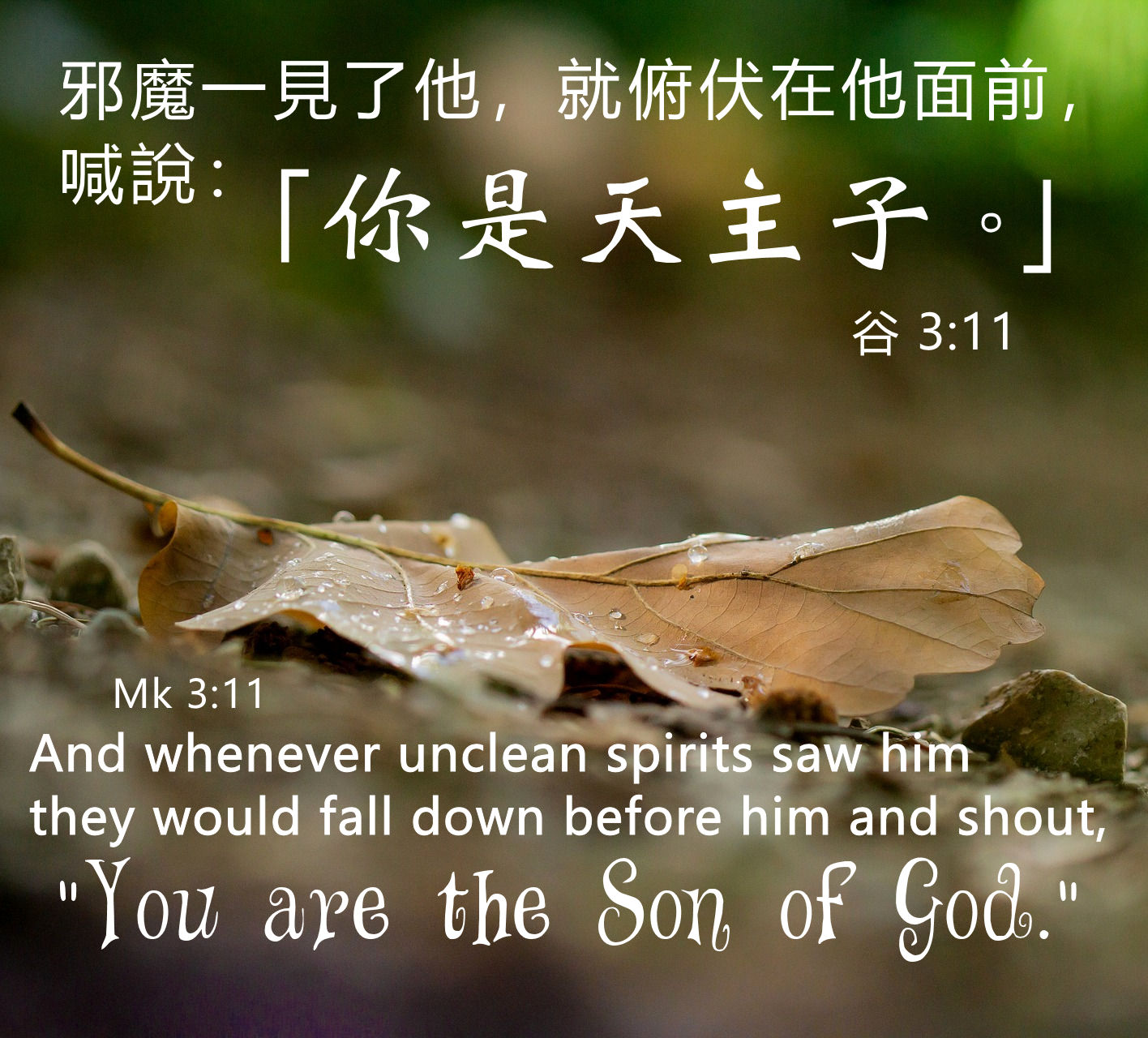 手機接收金句:Whatsapp 9854 7532  facebook.com/HKCBA1973
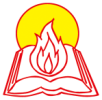 天主教香港聖經協會
「讀主言‧入主心」聖經金句日曆
2020年1月24日星期五   除夕農曆十二月三十農曆除夕團圓彌撒
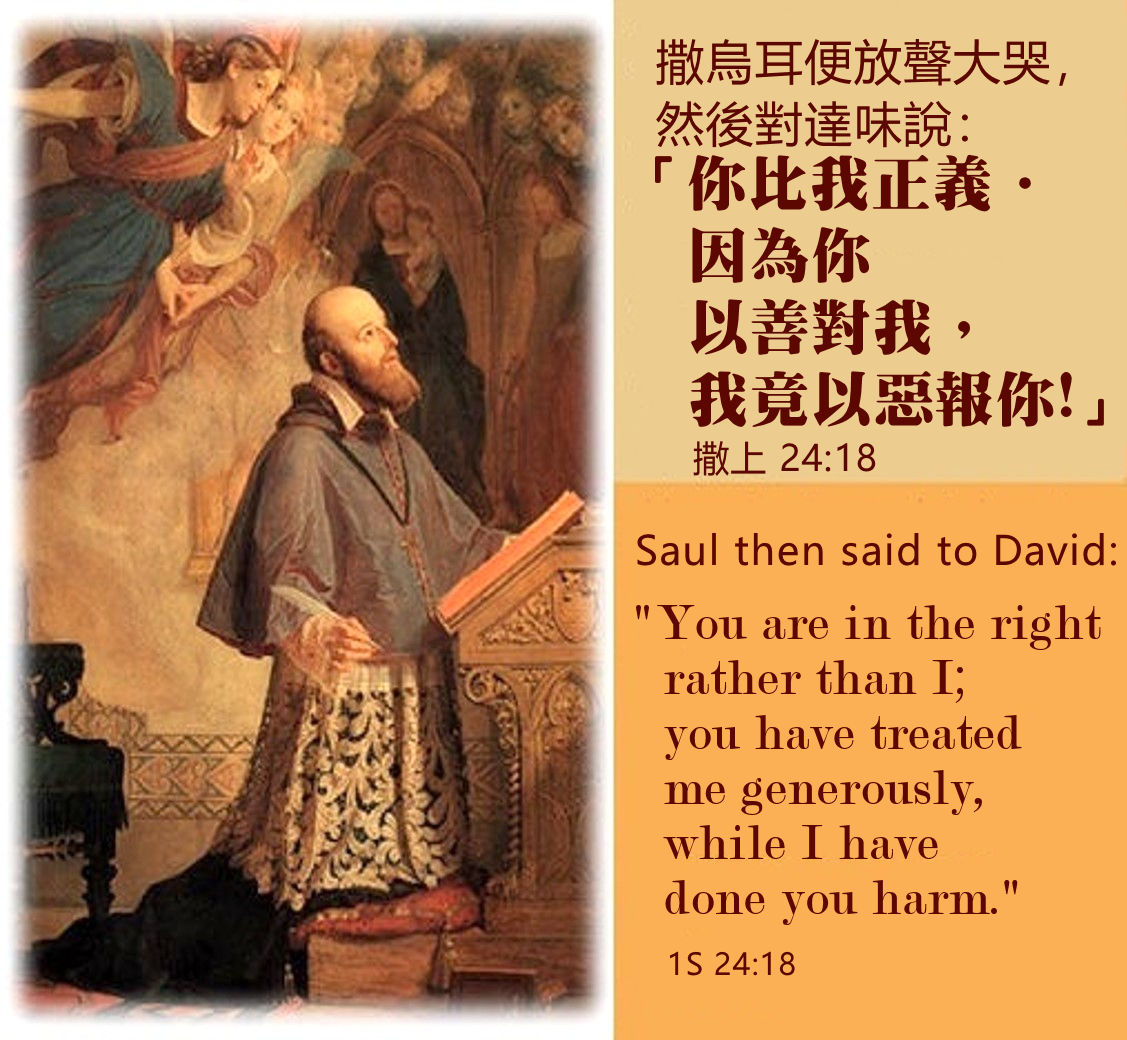 手機接收金句:Whatsapp 9854 7532  facebook.com/HKCBA1973
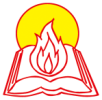 天主教香港聖經協會
「讀主言‧入主心」聖經金句日曆
2020年1月25日星期六              正月初一庚子鼠年                      新春求恩彌撒
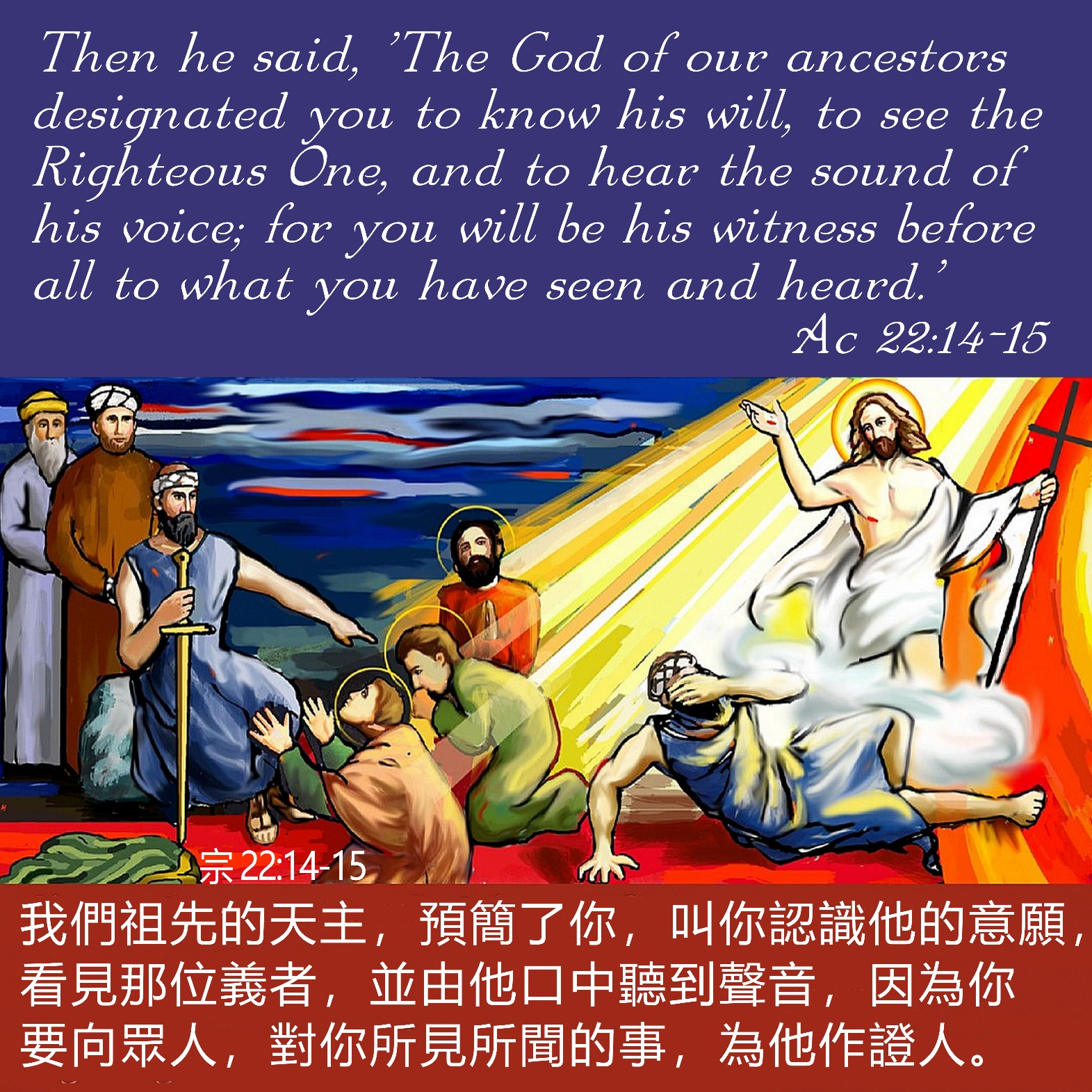 手機接收金句:Whatsapp 9854 7532  facebook.com/HKCBA1973
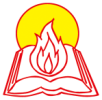 天主教香港聖經協會
「讀主言‧入主心」聖經金句日曆
2020年1月26日主日                正月初二新春主日彌撒
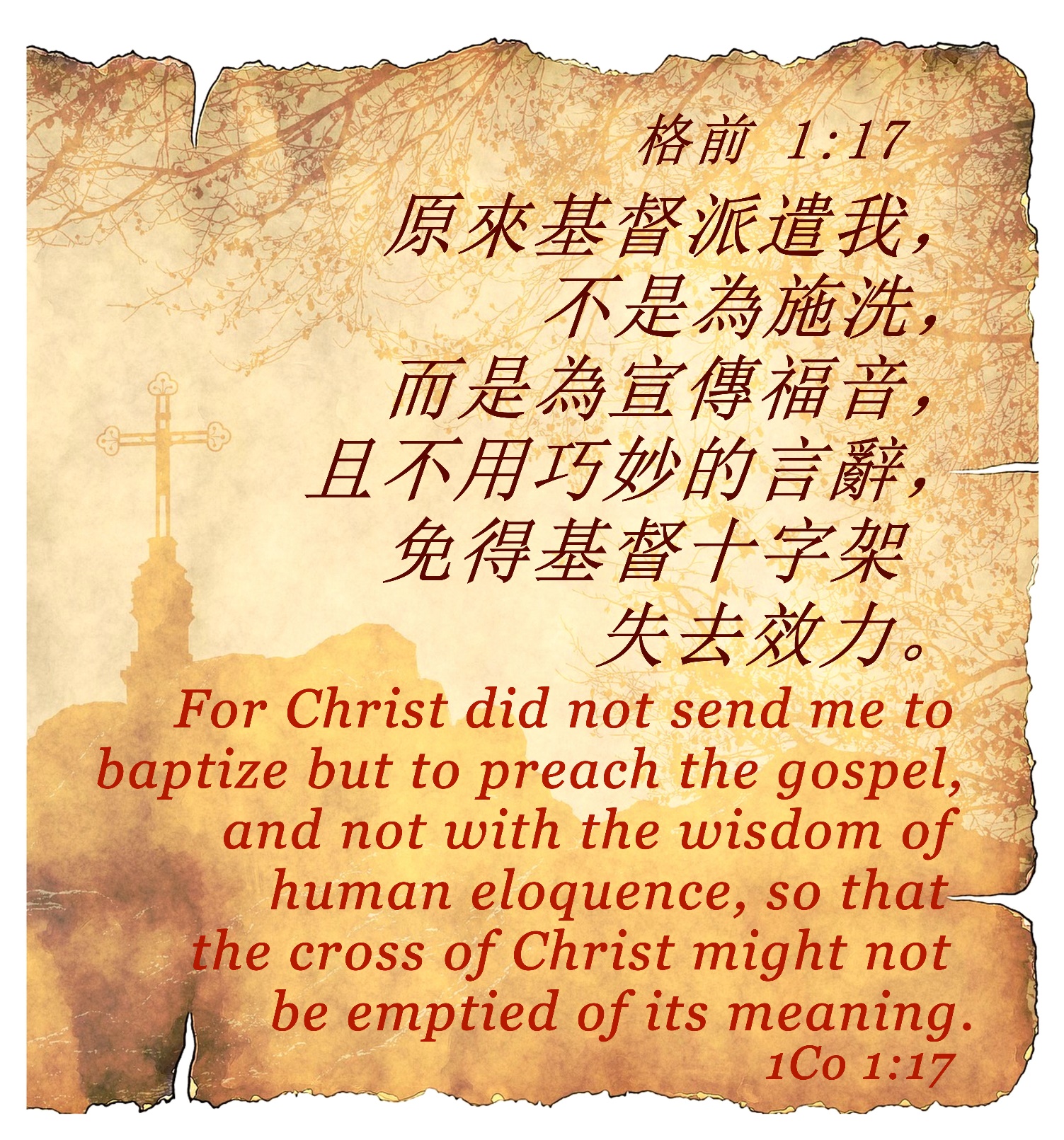 手機接收金句:Whatsapp 9854 7532  facebook.com/HKCBA1973
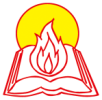 天主教香港聖經協會
「讀主言‧入主心」聖經金句日曆
2020年1月27日星期一             正月初三
常年期第三周
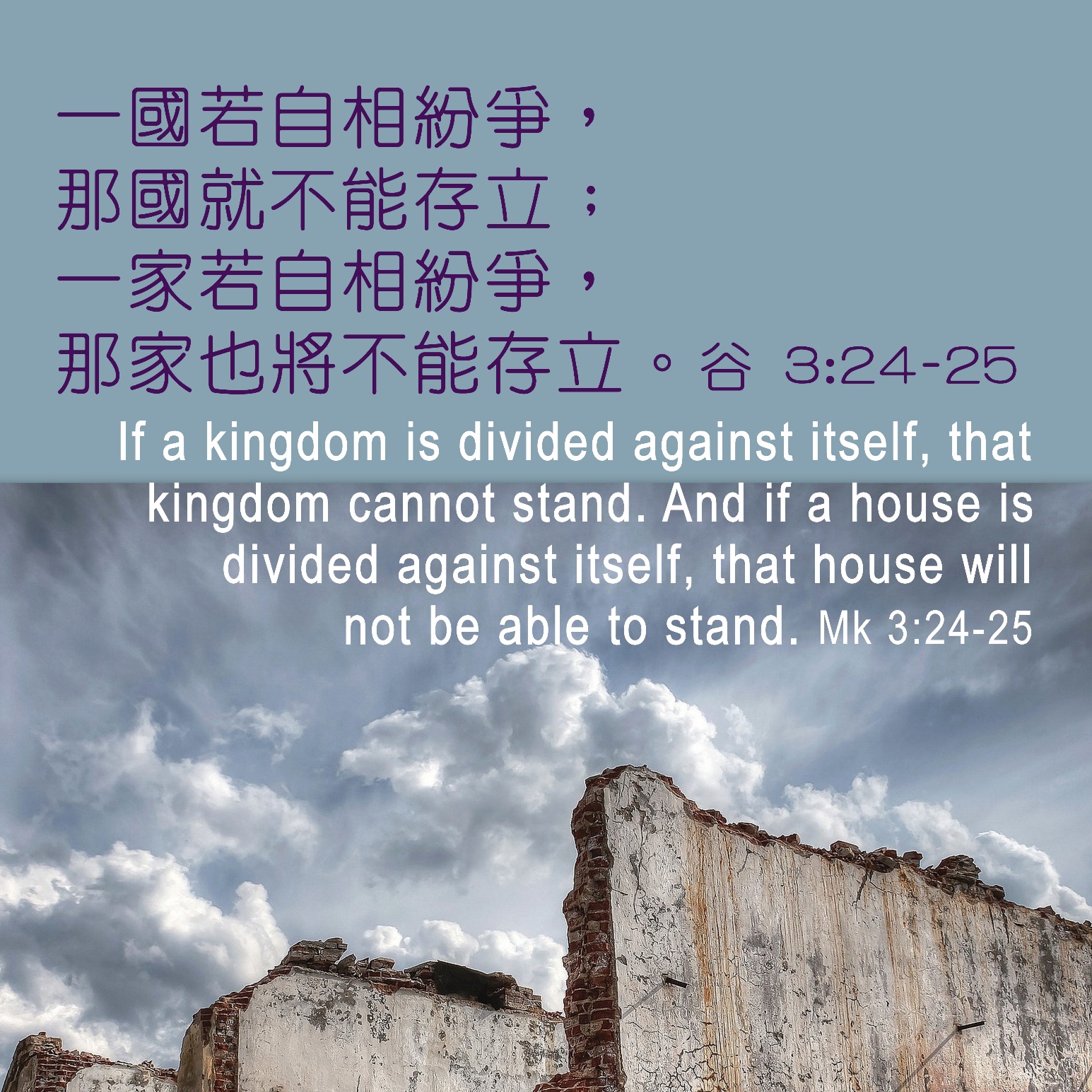 手機接收金句:Whatsapp 9854 7532  facebook.com/HKCBA1973
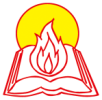 天主教香港聖經協會
「讀主言‧入主心」聖經金句日曆
2020年1月28日星期二              正月初四聖多瑪斯．阿奎納 (司鐸、聖師)        紀念St. Thomas Aquinas
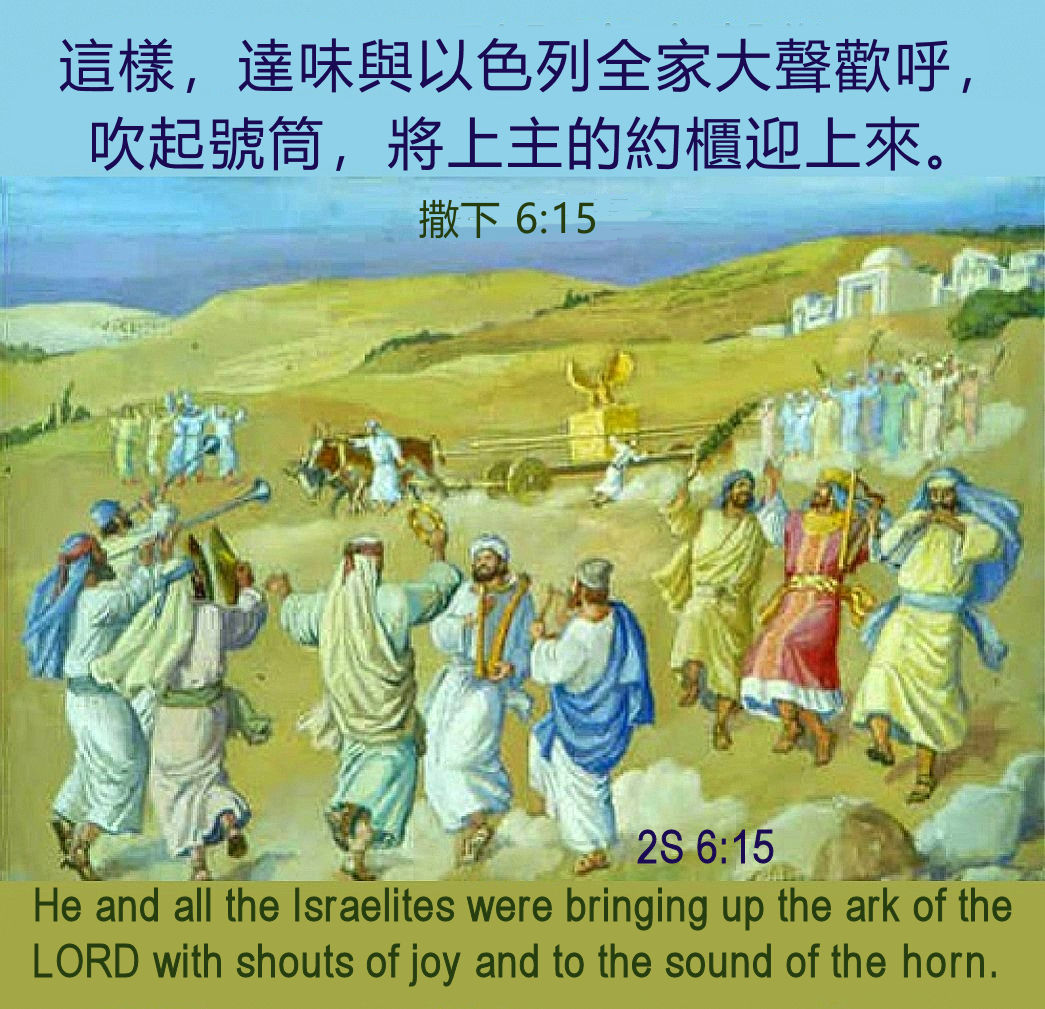 手機接收金句:Whatsapp 9854 7532  facebook.com/HKCBA1973
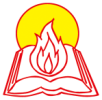 天主教香港聖經協會
「讀主言‧入主心」聖經金句日曆
2020年1月29日星期三             正月初五聖福若瑟 (司鐸)                      紀念
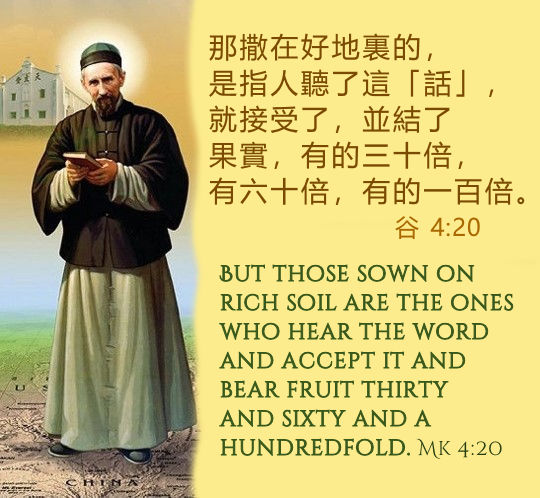 手機接收金句:Whatsapp 9854 7532  facebook.com/HKCBA1973
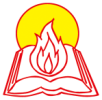 天主教香港聖經協會
「讀主言‧入主心」聖經金句日曆
2020年1月30日星期四              正月初六真福雷永明 (司鐸)                     紀念
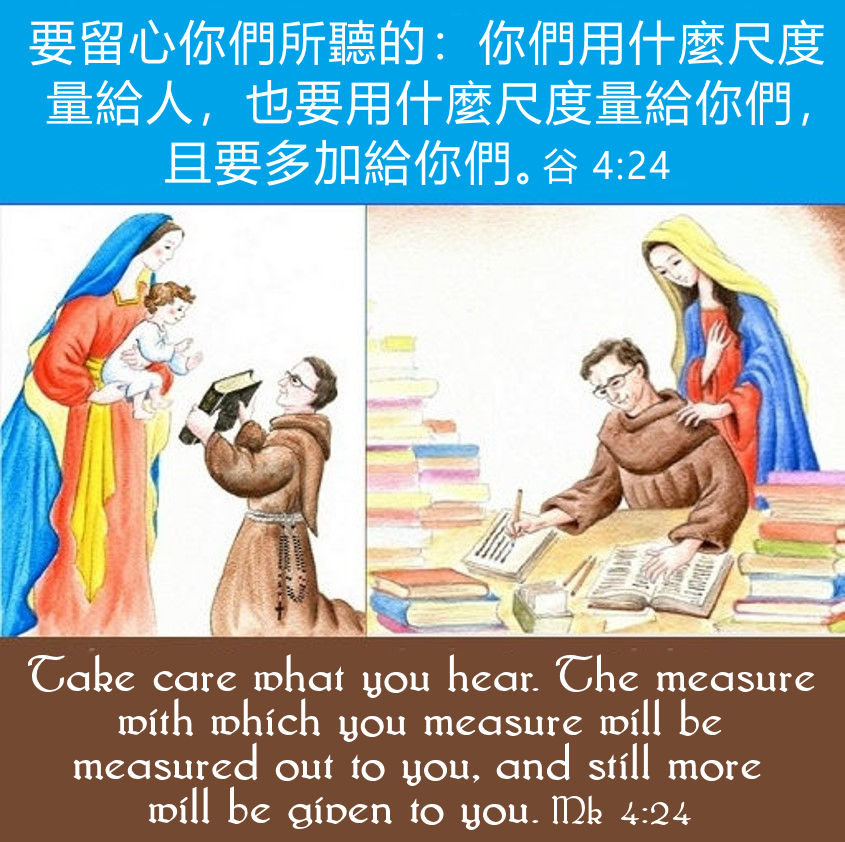 手機接收金句:Whatsapp 9854 7532  facebook.com/HKCBA1973
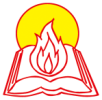 天主教香港聖經協會
「讀主言‧入主心」聖經金句日曆
2020年1月31日星期五              正月初七聖若望鮑思高 (司鐸)                   紀念
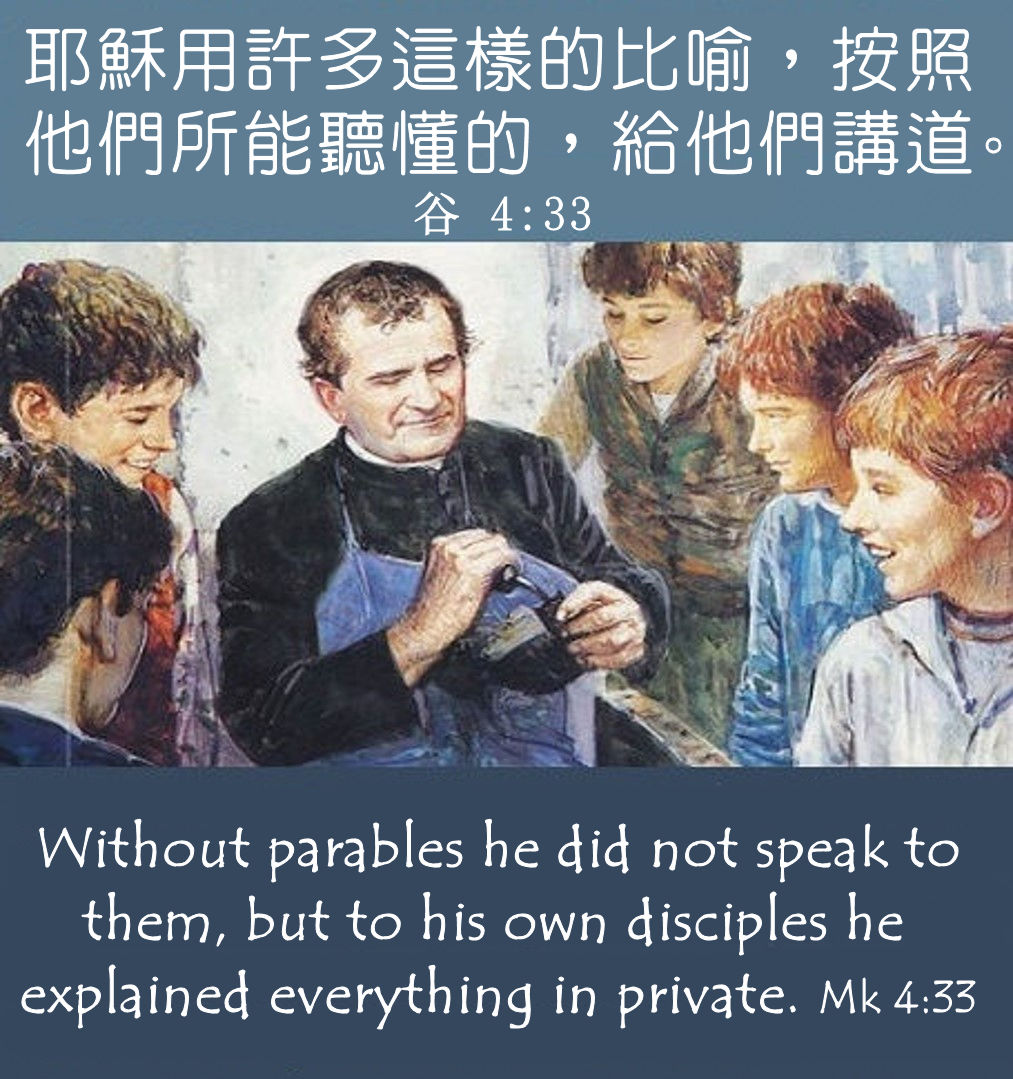 手機接收金句:Whatsapp 9854 7532  facebook.com/HKCBA1973